Как развивать ребёнка дома?Школьник, дошкольник
ГБОУ гимназия № 271
Цыбулько Екатерина Борисовна
Учитель начальных классов
Что такое развитие и его составляющие?
Игра, как ведущая деятельность дошкольника и младшего школьника
Преемственность между садом и школой
Направления в подготовке ребёнка к школе
Приёмы работы с дошкольниками и младшими школьниками по развитию психических процесса
Развитие- процесс, направленный на изменение материальных и духовных объектов с целью их усовершенствования
1.   Физическое развитие ( изменение массы тела, роста и т.д.)
2. Социальное развитие ( изменение социального статуса)
3. Развитие психических процессов:
Интеллекта ( мышления, внимания, память)
Развитие воли
Развитие эмоций
Игра- вид деятельности в условиях ситуаций, направленных на воссоздание и усвоения общественного опыта, в которых складываются и совершенствуются самоуправление поведением.
Функции игры
Приспособление к будущей жизни – достижение эмоционального удовлетворения
Накопление коммуникативного опыта – стимуляция интеллектуального развития
Обогащение интеллектуального и морального опыта- стимуляция интеллектуального развития
Преемственность между детским садом и школой
“Почему радость ребёнка при переходе из детского сада в школу сменяется тревожностью, усталостью и потерей интереса к учёбе?”
Проблемы преемственности
Программы детского сада и начальной школы отличаются по цели
Нет последовательности и преемственности знаний
Нет единого подхода к ребёнку
Программа детского сада не имеет продолжения в школе
Направления в подготовке ребёнка к школе
Общее развитие ( развитие памяти, внимания, интеллекта)
Умение произвольно управлять собой 
Формирование мотивов, побуждающих к учению ( воспитание глубокой мотивации к приобретению знаний)
Приёмы работы на развитие психических процессов
Дорисуй недостающую деталь
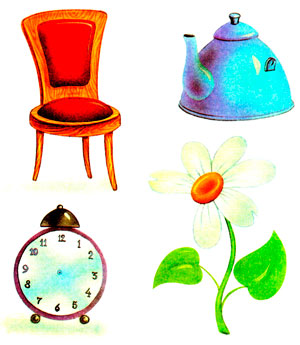 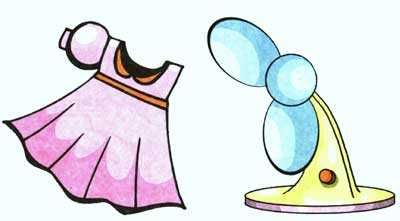 Игра “Мемо”
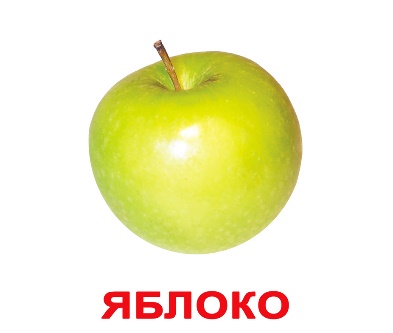 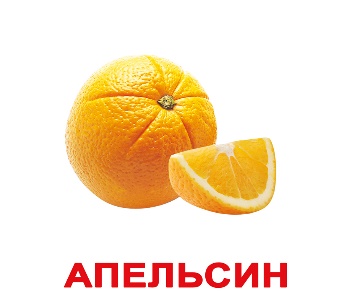 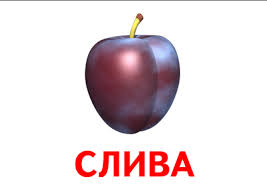 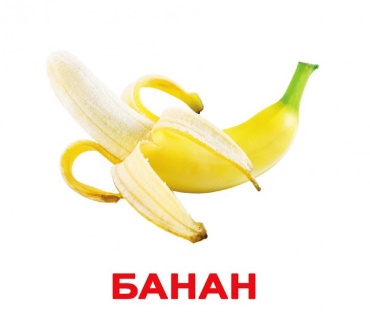 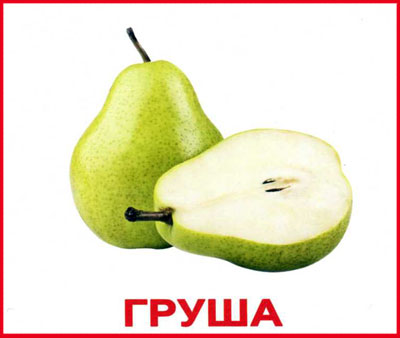 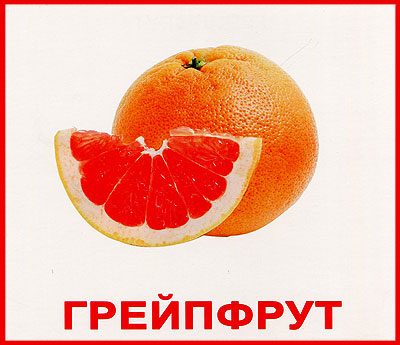 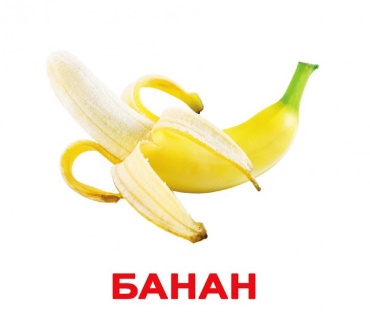 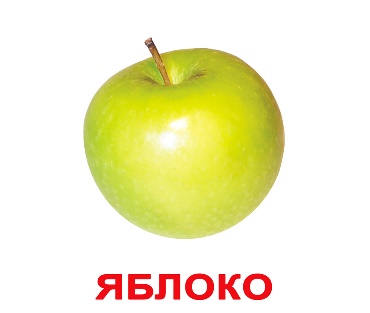 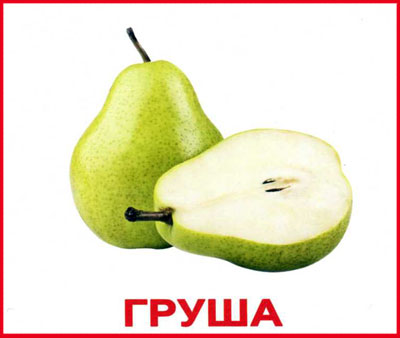 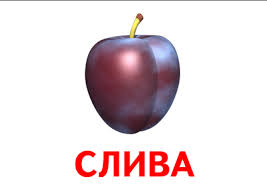 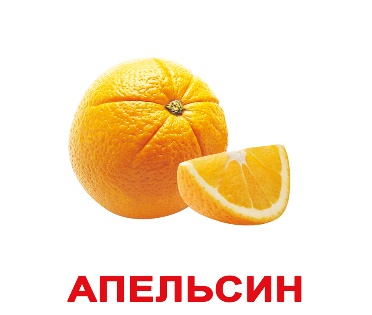 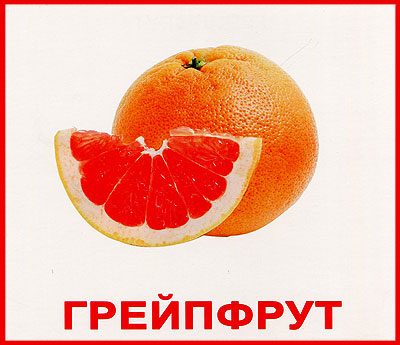 Найди отличия
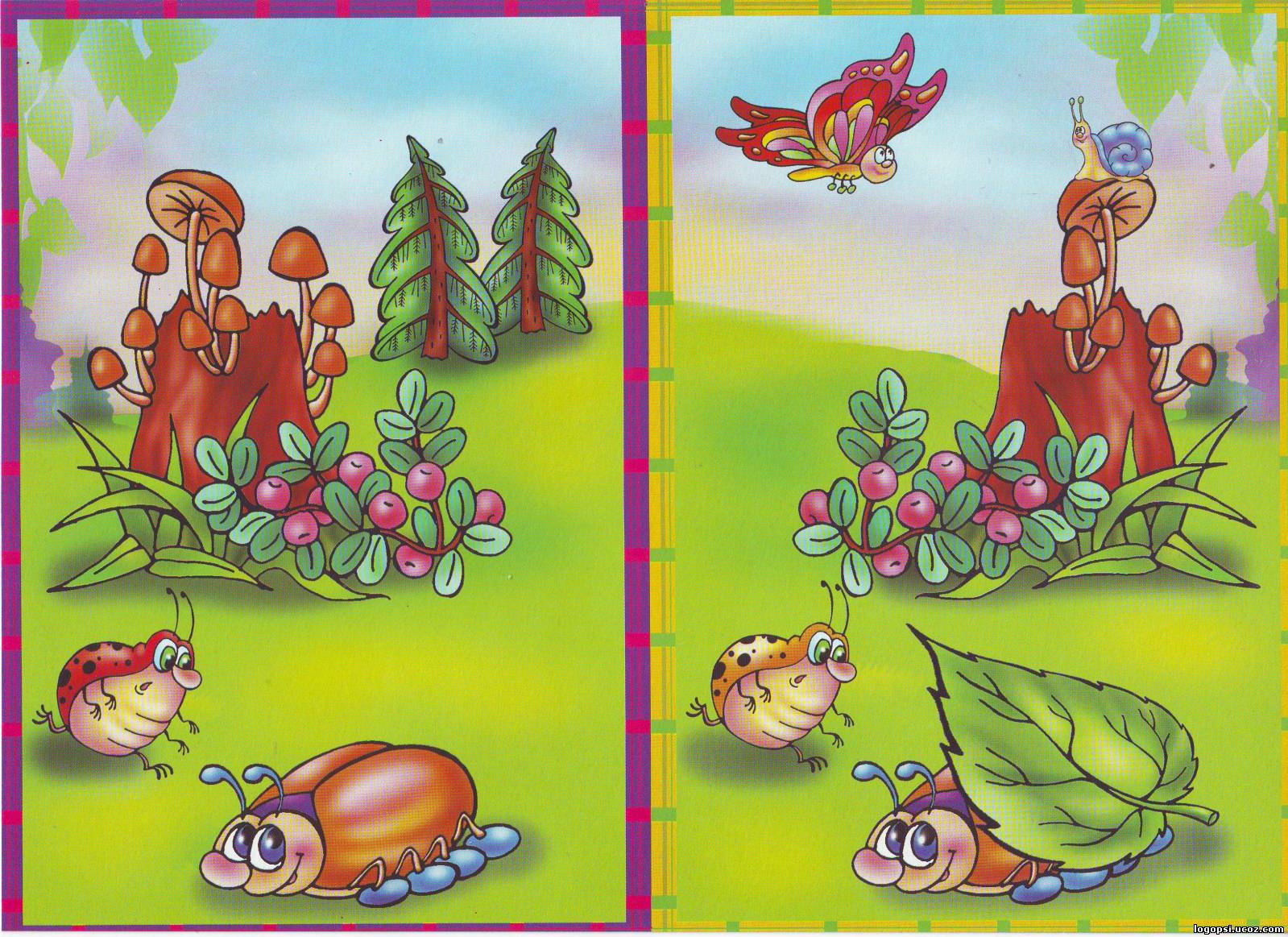 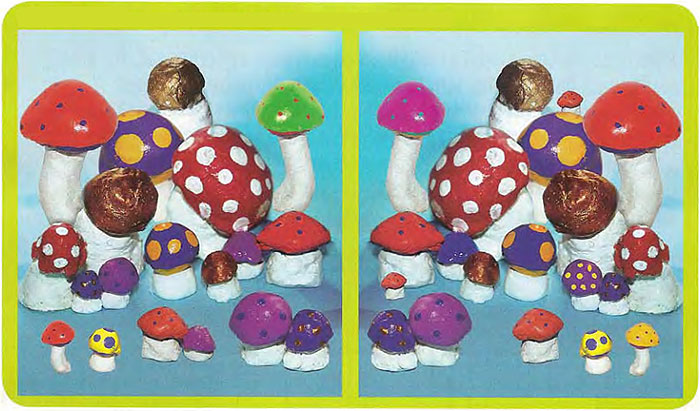 Пазлы
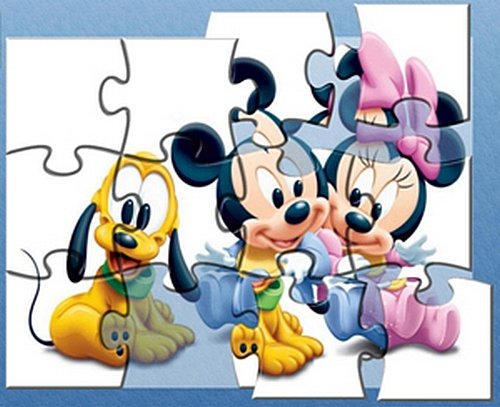 Распредели фигуры , слова, предметы на группы
Распредели предметы на группы
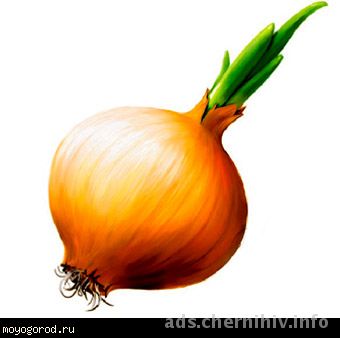 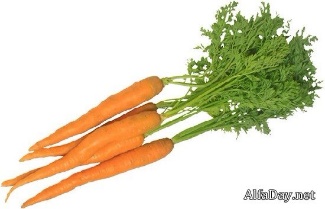 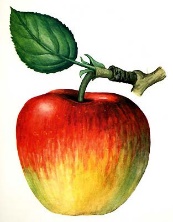 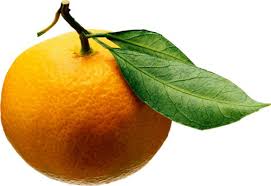 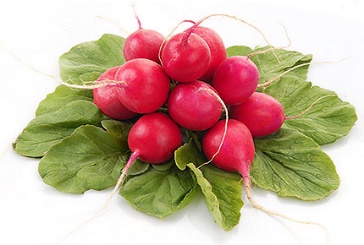 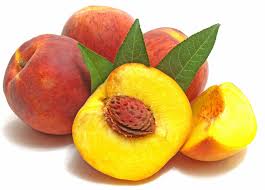 Распредели слова на группы
 Ветер, кошка, дерево, мальчик, аллея, ребята ( Слова отвечающие на вопрос Кто? И Что?)
Распредели фигуры на группы
“Зачеркни лишнее”
Вариант № 1
Кастрюля, сковорода, мяч, тарелка
Автобус, колесо, троллейбус, трамвай, велосипед
Вариант № 2
Телефон, туман, порт, турист
Анна, Валентин, пионер, Тимофей
Стенка, паста, тетрадь, ноги 
Вариант № 3
16, 25,73,34
64, 75, 86, 72
3,7,11,14
Ребусы
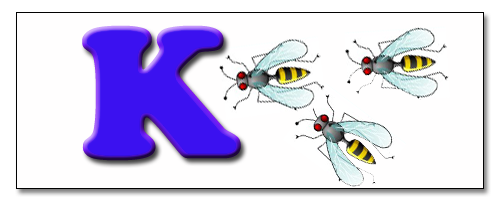 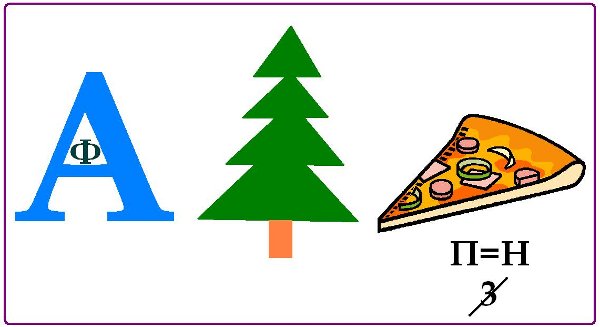 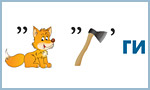 “Определения”- придумай как можно больше определений характеризующих слово
Снег- холодный, пушистый, белый, переливающийся и т.д.
Облака- 
Радуга-
И наоборот – прочитав определения угадай какое слово загадано
Тёмная, тихая, лунная, чёрная- …….(ночь)
Длинная, асфальтовая, лесная, разбитая- ……..
Крепкий, сладкий, душистый, горячий- ………..
“Муха”
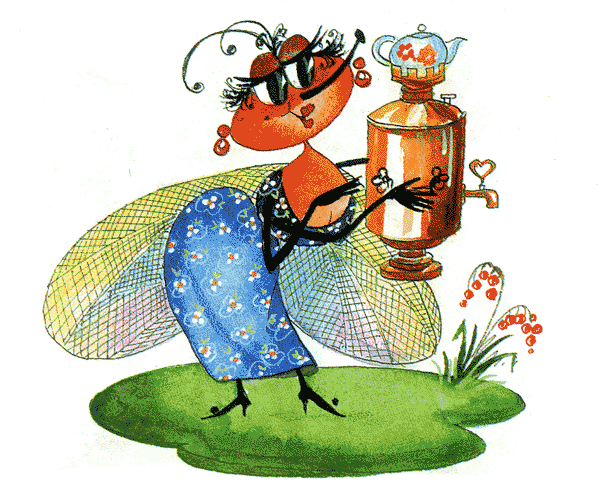 Школа
ДОУ
Ребёнок
Дом
(родители)